Informační seminář o zahraničních pobytech a stážích
8. listopadu 2017
učebna P6
Proč studovat v zahraničí?
Povinnost absolvovat v rámci svého doktorského studia minimálně tříměsíční odbornou stáž na vědeckém pracovišti v zahraničí
Získání praxe v oboru
Propojení teorie a praxe 
Získání nových znalostí a zkušeností
Navázání profesionálních kontaktů
Možnost lepšího umístění na trhu práce
Typy zahraničních pobytů
Studijní pobyty
Povinností studenta je na zahraniční univerzitě úspěšně absolvovat alespoň 1 předmět za semestr, v případě, že student výlučně nepracuje na své disertaci.
Student doktorského studijního programu se řídí individuálním studijním plánem schváleným Oborovou radou. 
Minimální počet kreditů se nestanoví. 
Pracovní stáž
Zahraniční stáž na základě předem domluvené náplně práce.
Povinnost odpracovat alespoň 20 hod/týden
Náplň stáže musí odpovídat studijnímu programu – pobyt v zahraničí je součástí studia
Odborná stáž
Povinnost pro Ph.D. studenty – alespoň 3 měsíce
Kde – Odborné instituty (univerzitní pracoviště, specializované knihovny, muzea, galérie,…)
Financování – granty, nadace, fondy,..
Možnosti studia v zahraničí
Erasmus+ - program studentských výměn se všemi státy EU, 	          
 FM UK - podpůrný, iniciační a motivační nástroj směřující k  	 	     rozšiřování mezinárodních styků univerzity
DZS – Domu zahraniční spolupráce – instituce nabízející mezinárodní  	programy a aktivity (např. CEEPUS, AKTION, Norské fondy a další)
 DAAD – německá akademická výměnná služba - poskytuje informace 	     o studiu a výzkumu v Německu
 AIA –  akademická informační agentura informující o možnostech 	 stipendijních pobytů v zahraničí 
a další ….
Aktuální nabídky studijních pobytů a stáží sledujte zde:
https://www.ktf.cuni.cz/KTF-1042.html
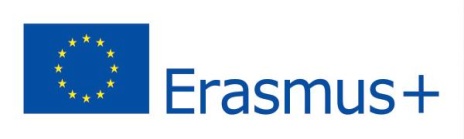 Nejsnazší způsob, jak vycestovat do zahraničí
Studijní pobyty (mohou trvat 3 – 12 měsíců)
	- jen na partnerských univerzitách
Pracovní stáže (mohou trvat 2-12 měsíců) 
	- absolvovat na kterékoliv instituci (nemusí to být nutně partnerská univerzita) 
	- student si přijímající pracoviště, na kterém chce stáž absolvovat, vybírá sám
Studijní pobyty a praktické stáže v zahraničí  je možné realizovat opakovaně v každé úrovni svého studia (Bc, Mgr/NMgr, Ph.D)
Fond mobility Univerzity Karlovyhttps://www.ktf.cuni.cz/KTF-1565.html
byl zřízen v roce 2001 
Cílem FM UK je finanční podpora zejména pro: 
studium na zahraniční univerzitě v délce jeden až dva semestry (pouze pro studenty prezenční formy studia) 
účast na mezinárodních studijních nebo odborných akcích studentů v zahraničí 
krátkodobé vědecké a výzkumné pobyty v zahraničí
Výše finančních příspěvků – FM pokrývá náklady na požadovanou akci maximálně jednou polovinou, t.j. max. 50% předpokládaných výdajů na budoucí mobilitu (nelze zažádat o příspěvek zpětně)
Podávání žádostí:
vždy 2x do roka
letní semestr - březen 
zimní semestr – říjen
Dům zahraniční spolupráce
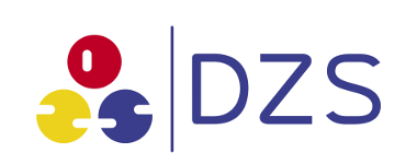 je příspěvkovou organizací Ministerstva školství, mládeže a tělovýchovy
přispívá k mezinárodní spolupráci;
uděluje granty a stipendia na mezinárodní projekty a mobility;
administruje programy: Erasmus+; CEEPUS; AKTION; AIA,  Norské fondy, a další
Bližší informace na stránkách: http://www.dzs.cz/cz/vyjezdy/
AIA - Akademická informační agentura
AIA - je součástí Domu zahraniční spolupráce
Shromažďuje, zpracovává a rozšiřuje informace o možnostech vzdělávání zejména vysokoškolských studentů, doktorandů a pedagogů v zahraničí.
Zpracovává, z podkladů MŠMT, přehled kompletní nabídky stipendijních pobytů v zahraničí na základě mezinárodních smluv pro následující akademický rok a zajišťuje výběrová řízení na tyto pobyty.
Průběžně zveřejňuje na své webové stránce také nabídky jiných stipendií nabízených mimo rámec mezivládních dohod a další nabídky ke studiu v zahraničí
Studijní nabídky v zahraničí dle jednotlivých zemí lze vyhledat prostřednictvím VYHLEDAVAČE
Bližší informace naleznete na: http://www.dzs.cz/cz/akademicka-informacni-agentura/
AKTION Česká republika - Rakousko
Program AKTION slouží k podpoře vzájemného porozumění mezi Českou republikou a Rakouskem. 
Podporuje rozvoj dvoustranné spolupráce ve vědě a vzdělávání ve všech vědních oborech.
Podpora je poskytována ve dvou kategoriích:
individuální - stipendia na studijní a vědecké pobyty v druhé zemi a k účasti na letních jazykových a odborných školách
institucionální - podpora projektů spolupráce českých a rakouských vzdělávacích institucí

Bližší informace naleznete na: http://www.dzs.cz/cz/aktion-ceska-republika-rakousko/
Informační centrum DAAD Praha poskytuje informace o studiu a výzkumu v Německu
Stipendia jsou poskytována ve těchto kategoriích:
STIPENDIA PRO STUDENTY BAKALÁŘSKÝCH A MAGISTERSKÝCH PROGRAMŮ
STIPENDIA PRO DOKTORANDY A POSTDOKTORANDY
STIPENDIA PRO POSTDOKTORANDY A VYSOKOŠKOLSKÉ UČITELE

Uzávěrky pro odevzdání přihlášek na stipendia DAAD pro jednotlivce a bližší informace naleznete na webových stránkách: www.daad.cz
Zahraniční oddělení KTF1. patro, kancelář  K 1059
Proděkan pro zahraniční vztahy:	doc. PhDr. Martin Zlatohlávek, PhD.
Referent:
		Olga Ďurišová
 Internetové stránky: https://www.ktf.cuni.cz/KTF-1728.html
 E-mail: relations@ktf.cuni.cz
 telefon: 220 181 241
Děkuji za pozornost